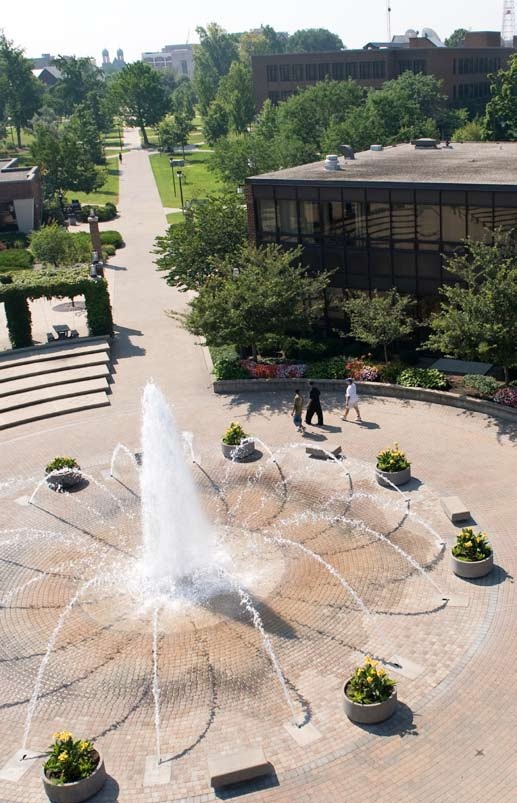 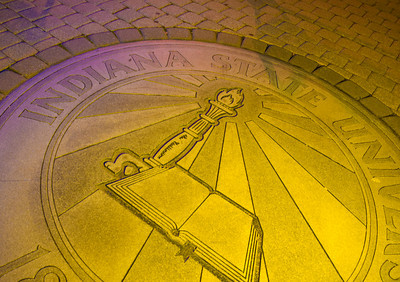 The Pathway to Success
Goal 3 – Initiative 2
Further Develop Distance Education
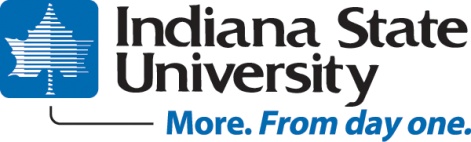 The Pathway to Success
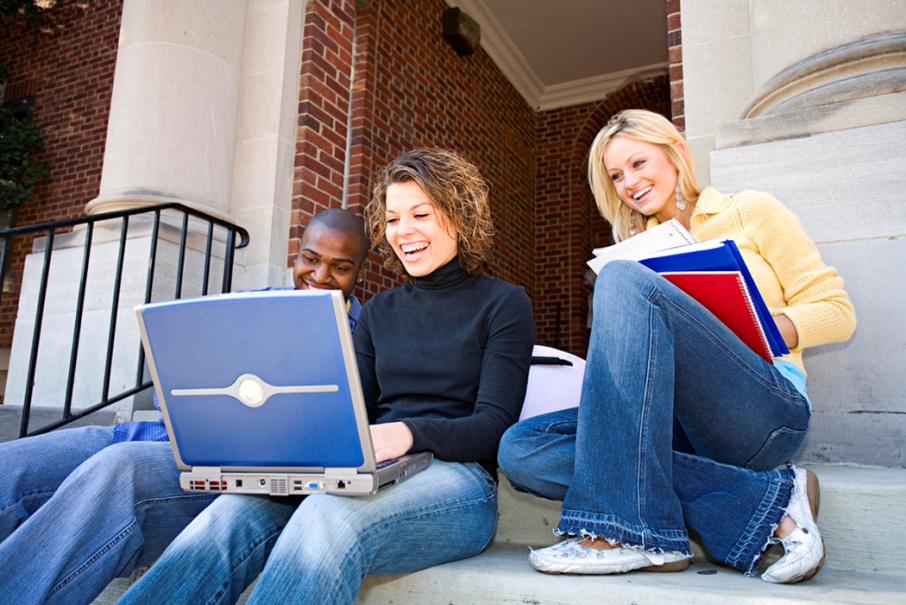 Introduction
&
Purpose
Distance Education as a Strategy
[Speaker Notes: Why enhance distance education

Distance Education can be seen as a strategy to reach other goals rather than an end unto itself.

Specifically it can :

Grow Enrollments without more buildings and physical plant (affordability)  
Serve Place-bound Hoosiers: Helps economic development through improving the workforce and quality of life 
Provide flexibility: serves students who work, need summer courses or have scheduling conflicts
Respond to the market place: Students expect access to online learning, we provide it or they find it elsewhere (ICN)
Expand reach of programs of distinction: Access to a national and even international student body for unique programs]
The Pathway to Success
Methods
Build Infrastructure
Unit/Staff
Planning
Student & Faculty Services
Instructional Capacity
 Maximize Existing Capacity
Develop New programs
Foundational Studies
Bachelor’s completion for working adults
Professional Graduate Programs
[Speaker Notes: The first year has been one of building
Unit formed July 2010
Gathering information and planning for first months
Staffing began in earnest in Spring 2011 and continues as various pieces are pulled back together
Data supports heavy focus on improving support to faculty and students
Online teaching significantly different than f2f, needed more P/D opportunities design support
Better utilize our existing programs and courses, recruit and market for programs with capacity more of the right students
Develop new courses and degrees
Move to full degree programs from degree completion by providing FS courses (ICN reduction)
Develop and promote new degree completion opportunities focused on the working adult with significant college
Continue the trend of growing our online professional graduate degrees]
The Pathway to Success
Activities
FS Faculty Development
New Programs
Procedures and Process
Student Services
Faculty Support
Marketing
Standards
[Speaker Notes: FS capacity has been a priority.  We found that A&S faculty didn’t have DE experience needed help to make the transition.
XL, CIRT and FS partnered to design and deliver a multi-week workshop for online teaching and assistance with course development.
Trained 12 faculty members in 2010, have 14 in class now and will have another class of 10 plus for Spring.
New Programs
Launched the ACE program in Fall 2010.  Currently have 50 majors, behind projections working on barriers and better prospect management
Masters of Sports Management transitioned to online to betters serve HS coaches, 11 or 13 courses have been transformed no an all online program.
Procedures and processes
Dealing with accelerated terms
Identifying DE students in banner and allowing priority registration (right students)
Student Services
SS concierge launched last month
Accessibility issues
SS Audit complete and are action planning
DE orientation being developed
Faculty support
Reorganizing Instructional design model
Redeploying our student technical support to serve more faculty
With CIRT providing more faculty DE PD
Marketing
Contract to redesign DE web as a marketing tool
Provide more program info in a standard form
DE task force]
The Pathway to Success
* Calendar year
[Speaker Notes: We’re on track to meet our Fall 2014 enrollment targets.  The original Fall 2011 FTE target was  1202  (3126 headcount) as we actually had forecast a drop from 2010 because of the huge bump in enrollments in 2010 and because of expected decreases in DE graduate enrollments. We not only kept the big jump in UG enrollments we built on it enough to cover the drop in graduate enrollments.]
The Pathway to Success
Summary
Significant progress
Basic infrastructure development
Faculty and student services
Expansion of Foundational Studies online
Opportunities for advancement
Marketing of existing and new programs
Reading and responding to new environment
Adoption of new tools and techniques
[Speaker Notes: New environment (DoE) state authorization

Better job marketing
Web overhaul 1st step
Social media next venture
Tool and techniques
Education on new pedagogical techniques that increase student engagement without undo burden on faculty
Course quality feedback vehicles
Online services such as tutoring, proctoring, etc.]